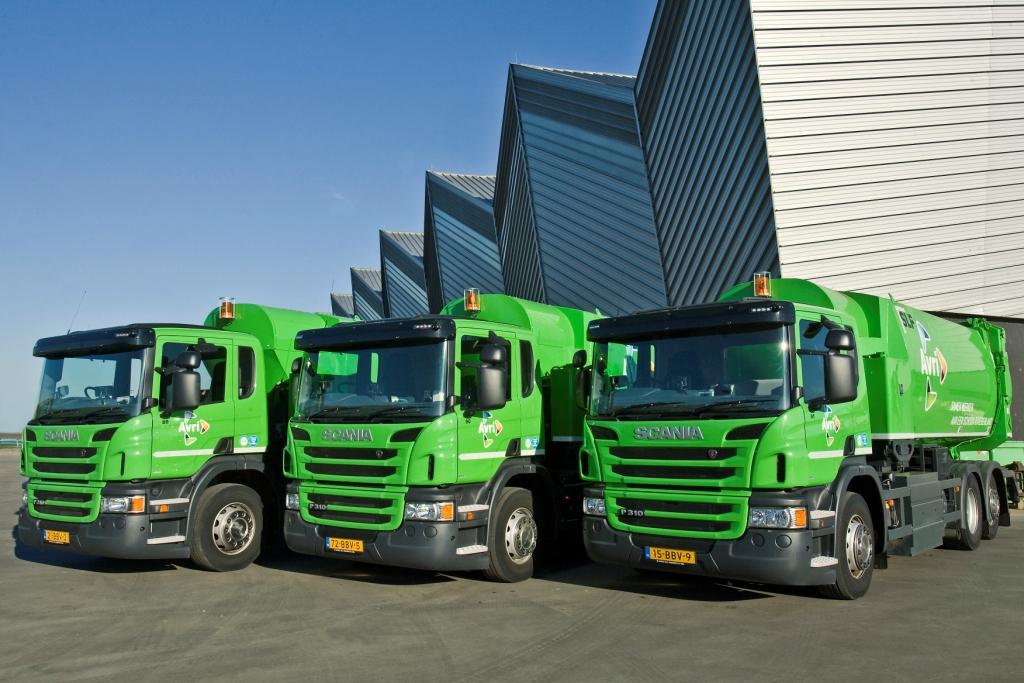 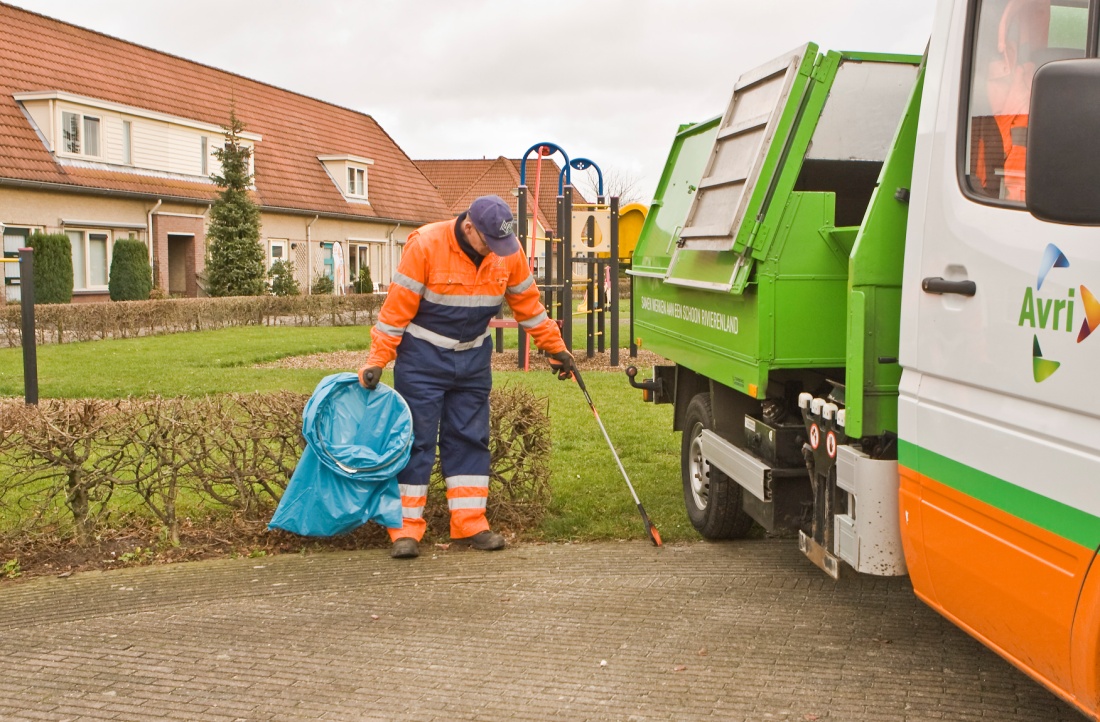 Kadernota 2022kaders voor de ontwerp begroting 2022-2025
Platformbijeenkomst
Januari 2021
Kadernota 2022
Beleidsmatige en financiële kaders voor begrotingsjaar 2022

Ter besluitvorming aan AB februari 2021 (i.p.v. ter kennisname)
Meer grip aan de voorkant van het begrotingsproces
Platformbijeenkomst als opmaat: gesprek met raadsleden
Advies aan AB-leden

Op 13 april extra raadsinformatiebijeenkomst, presentatie van en gesprek over de vertaling van de koers in de Begroting Avri; start zienswijze periode
[Speaker Notes: Geen zienswijze]
Inhoud
Koers en kaders, terug- en vooruitblik

Trendbreuk:
2018-2019:	minder restafval (verbranden)
2020-2021:	+ betere kwaliteit grondstoffen (circulariteit)
2021-2025:	+ prijsstabiliteit & kostenbeheersing
Visie en hoofddoelen
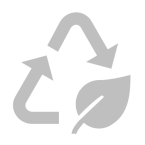 Circulariteit; investeren in verbeteren kwaliteitvan grondstoffen
Investeren in voorspelbaarheid; prijsstabiliteiten kostenbeheersing
Vergroten invloed op de keten *)
Verbetering weerstandsvermogen
robuuste, wendbare bedrijfsvoering
Leefbaarheid; continueren partnerschap IBORen handhaving
Duurzaamheid; financiële bijdrage Solarpark?
Regionaal betrokken; verbinding bedrijfslevenen positief resultaat
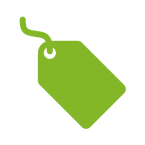 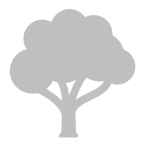 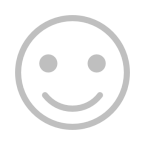 Vergroten invloed op de keten
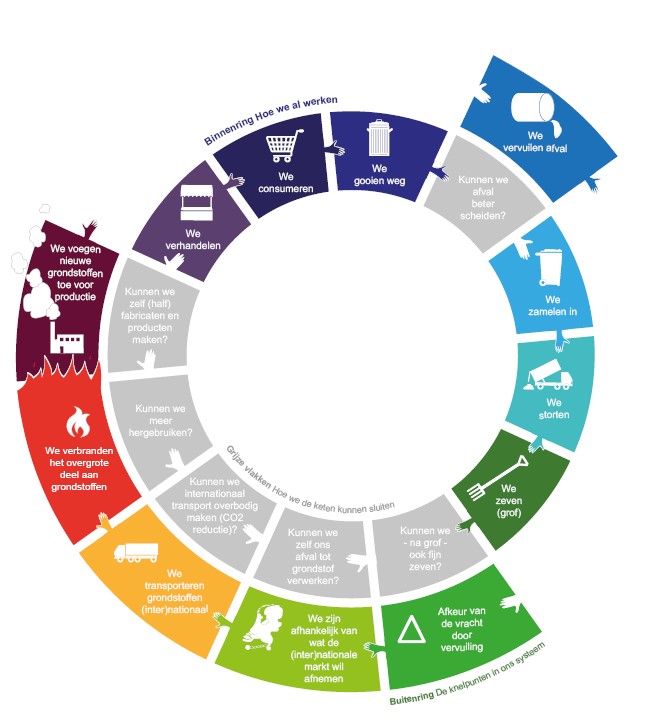 Programma ‘Grip’
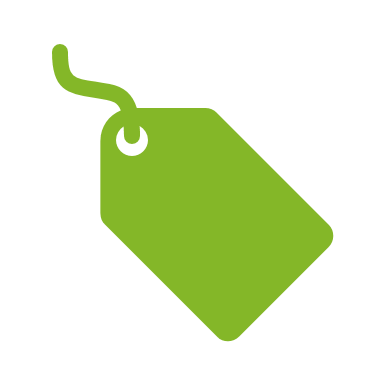 Circulariteit  |  Leefbaarheid  |  Voorspelbaarheid  |  Inclusiviteit  |  Van en voor regio
Inwoners
Organisatie
G R I P
Markt
INDIVIDUEEL
Informatie en educatie
Afvalcoaches
Maatwerk dienstverlening 
Avri-app: inzicht, melding, participatie, dienstverlening

COLLECTIEF
Communicatie-campagnes
Afvaltoerisme (buiten regio, via bedrijfsafval, in openbare prullenbakken) aanpakken
MINDER VERVUILING
Minder verwerkingskosten


MEER WAARDE
Bewerken focus-fractie: gft
Zeven/sorteren overige fracties: textiel / plastic / …
Businesscases & projecten (oa. RegioDeal)


OVERIGE INKOMSTEN
Bedrijfsafval / solar / huur
UITVOERINGSKOSTEN
Benchmark NVRD / COELO / extern

ORGANISATIE ONTWIKKELING
Nieuwe koers, anders denken

DATAGESTUURD WERKEN
Efficiënt en op maat
Maatwerk / pluspakket: inco, papier, gft, zorg, …
Prijsstabiliteit & kostenbeheersing
Ontwikkelingen
Van Afval Naar Grondstof (VANG)
Doorontwikkeling beleid binnen kaders
Ontwikkelen aanvullend beleid
Beleid luiers/incontinentiemateriaal
Ontwikkeling milieustraten
(Prijs)ontwikkelingen grondstoffenmarkt
Dalende prijzen, afhankelijk van internationale markten
CO2 Heffing
Beheer openbare ruimte (IBOR) & Handhaving
Robuust dienstenpakket
Regionaal kenniscentrum gemeenten
Meer dienstverlening op maat: input maatwerk-GR
Uitvoerder handhavingsbeleid
Producten en diensten
Inzamelen en verwerken van huishoudelijke afvalstromen en grondstoffen 
efficiënt en effectief 
Informeren, stimuleren, inspireren
circulariteit
Aanvullende dienstverlening voor gemeenten
onderhoudstaken op verschillende gebieden
Vakinhoudelijke advisering
Handhaving openbare ruimte (APV+):
 onmisbare schakel bij ‘Schoon, Heel en Veilig’
Bedrijfsafval: 
maatschappelijke betrokkenheid door verbinding met regionaal bedrijfsleven
Bedrijfsvoering; financiële stabiliteit
Weerstandsvermogen
Aanvulling via tarieven handhaven
robuuste en wendbare bedrijfsvoering 
Efficiënte bedrijfsvoering
Maatschappelijke behoeftes, maar ook wettelijke ontwikkelingen, zijn bepalend 
Duurzaam inzetbare medewerkers
Vitaliteit, leren en veiligheid
-	Strategische personeelsplanning
Trendbreuk
In gesprek over kansen
‘Samen’ en ‘Verbinden’
Bedrijfsvoering
Kadernota bevat koers
Wendbare organisatie
Klaar voor de toekomst
Wie willen we daarin zijn (positionering)
Vragen
Algemene indruk en reactie op koers/kadernota

Wat meegeven voor begroting 2022?
[Speaker Notes: Algemene indruk]
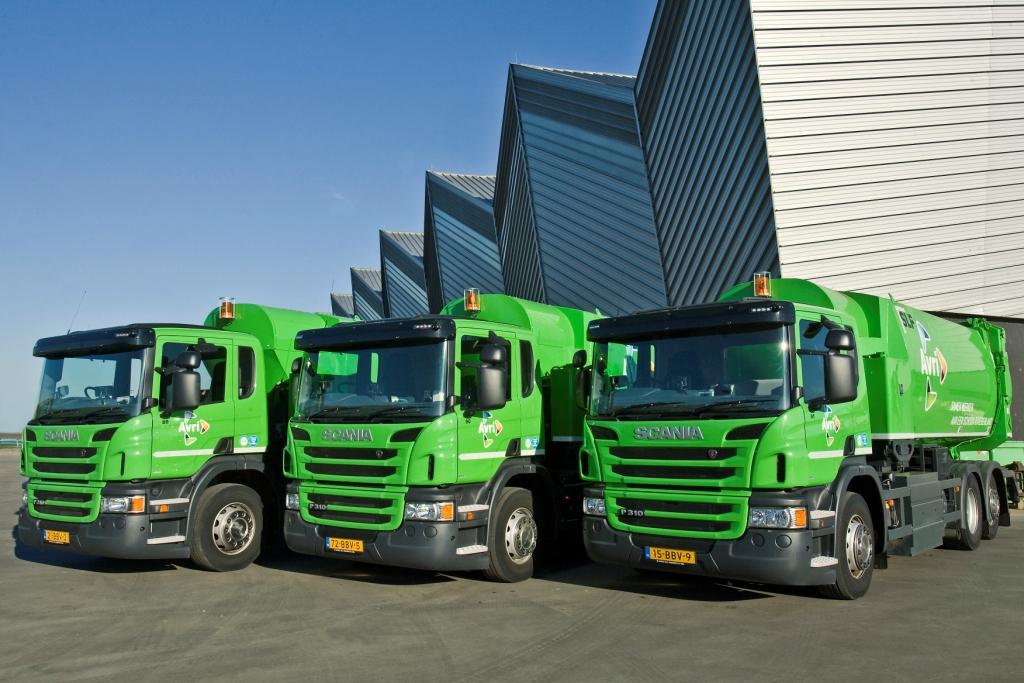 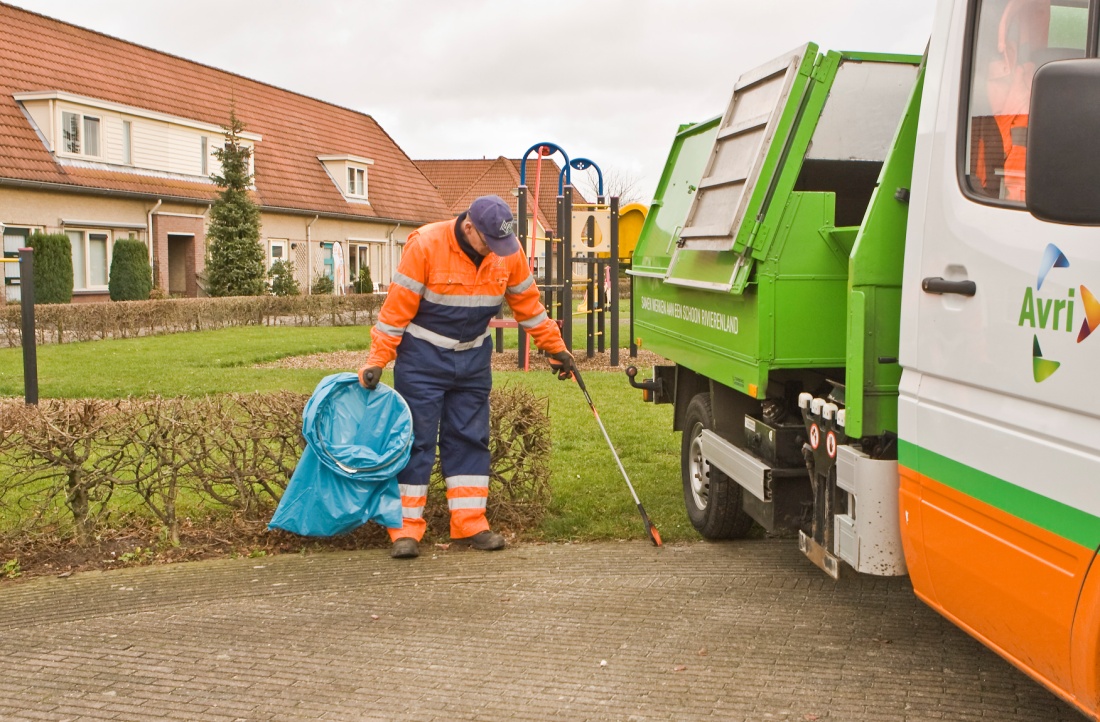 Bedankt voor uw aandacht
Beleidsresultaten; kg restafval
Circulariteit; afval- en grondstoffenbeheer
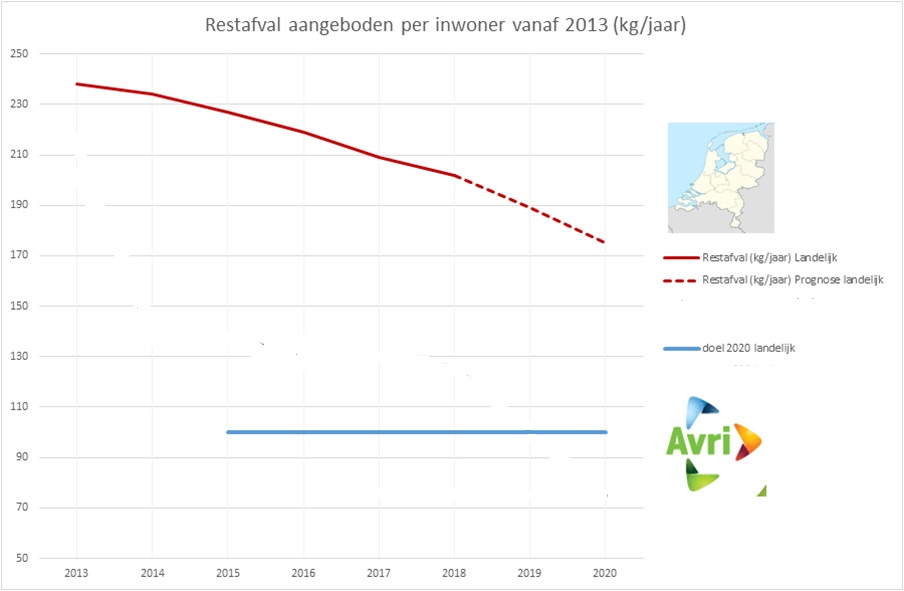 [Speaker Notes: Nederland:
Stabiel dalende lijn, toenemende invoering DIFTAR, Omgekeerd Inzamelen. Overheidsdoelstellingen

Avri gemeenten:
Invoering DIFTAR in 2014
Stabiel aanbod restafval 2015-2018, dus nieuwe prikkel nodig.
2019 effect van half jaar, daardoor verdere verwachte daling naar 2020 (75 kg.)]
Beleidsresultaten; aanbod
Restafval 
Grondstoffen 
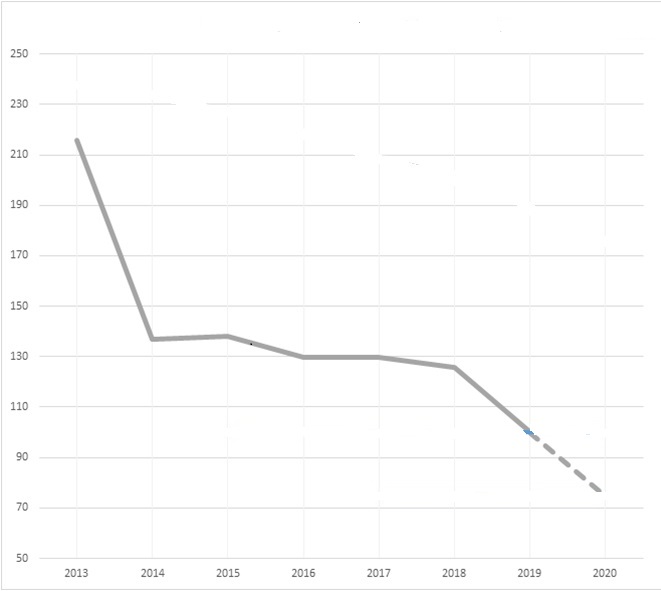 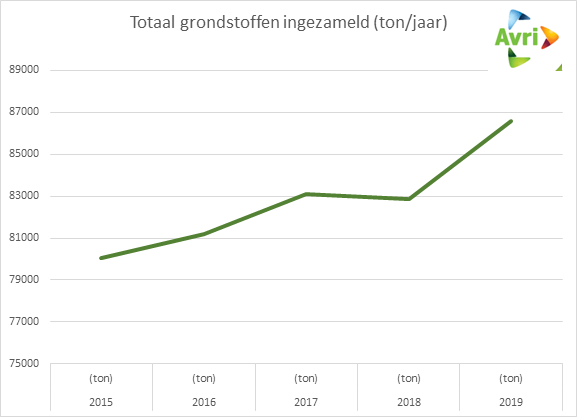 Aanbod grondstoffen 2015-2019
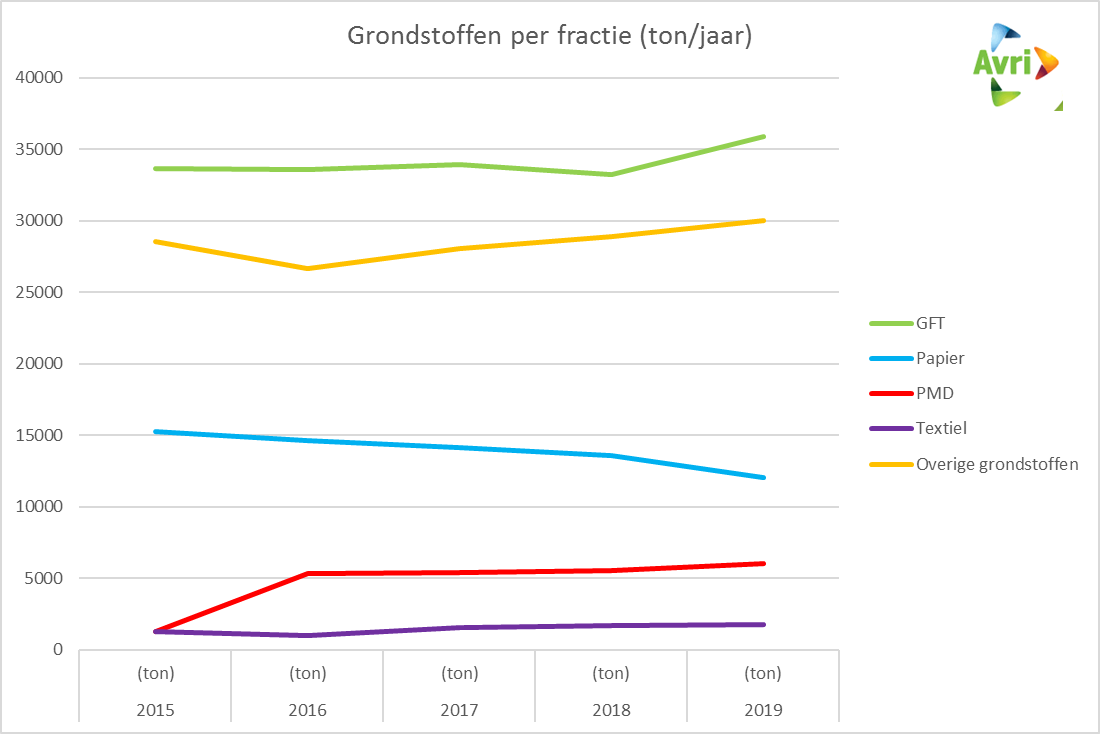 Tariefsontwikkelingen
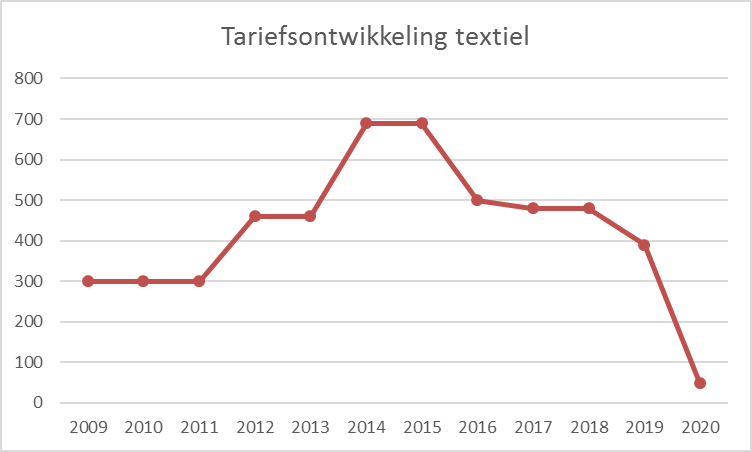 Vervuiling grondstoffen en afkeur; voorbeeld papier
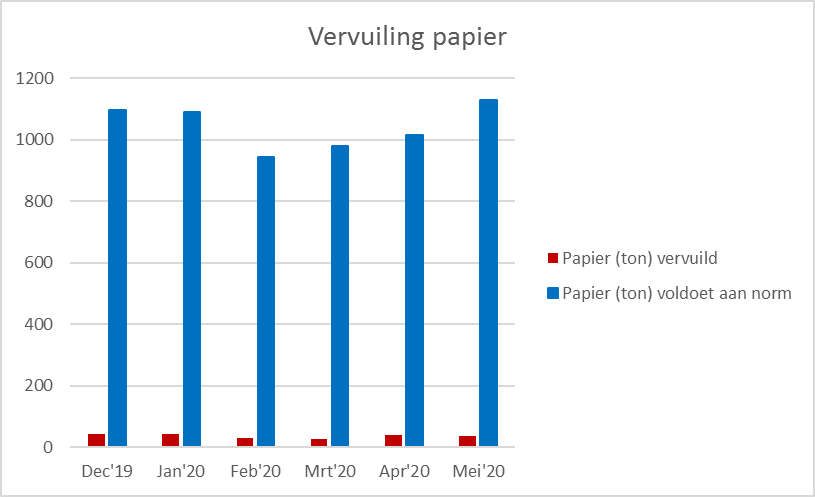 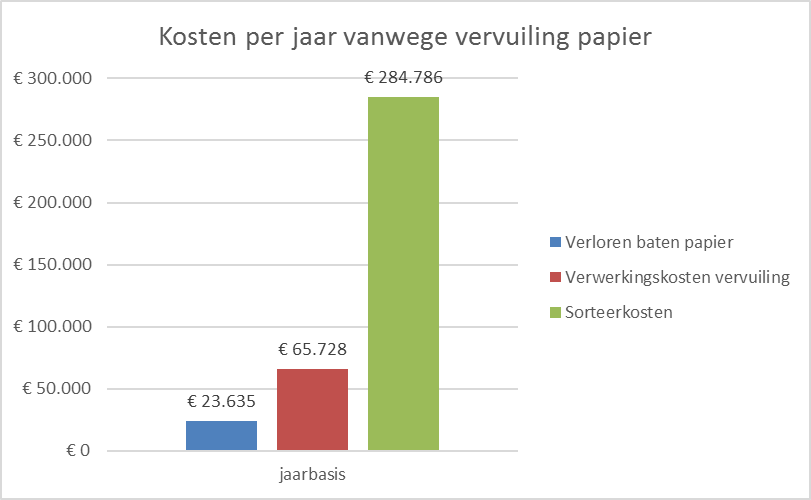 Vervuiling grondstoffen en afkeur
Ontwikkeling kosten en baten
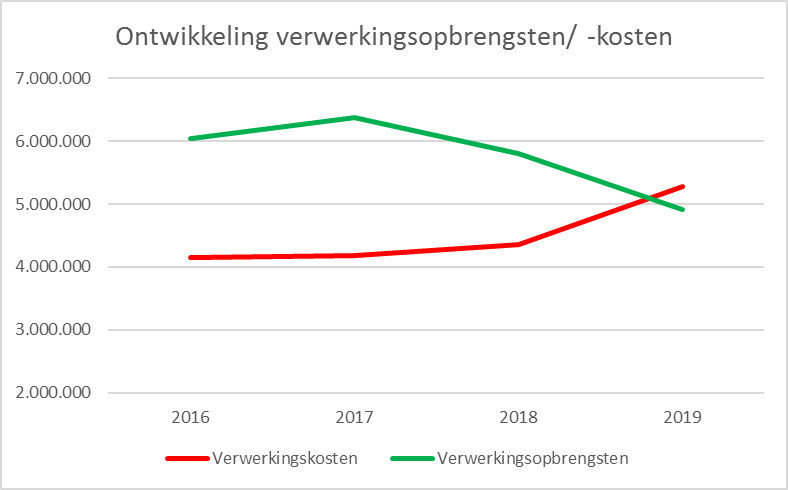 Ontwikkeling begroting 2019-2021
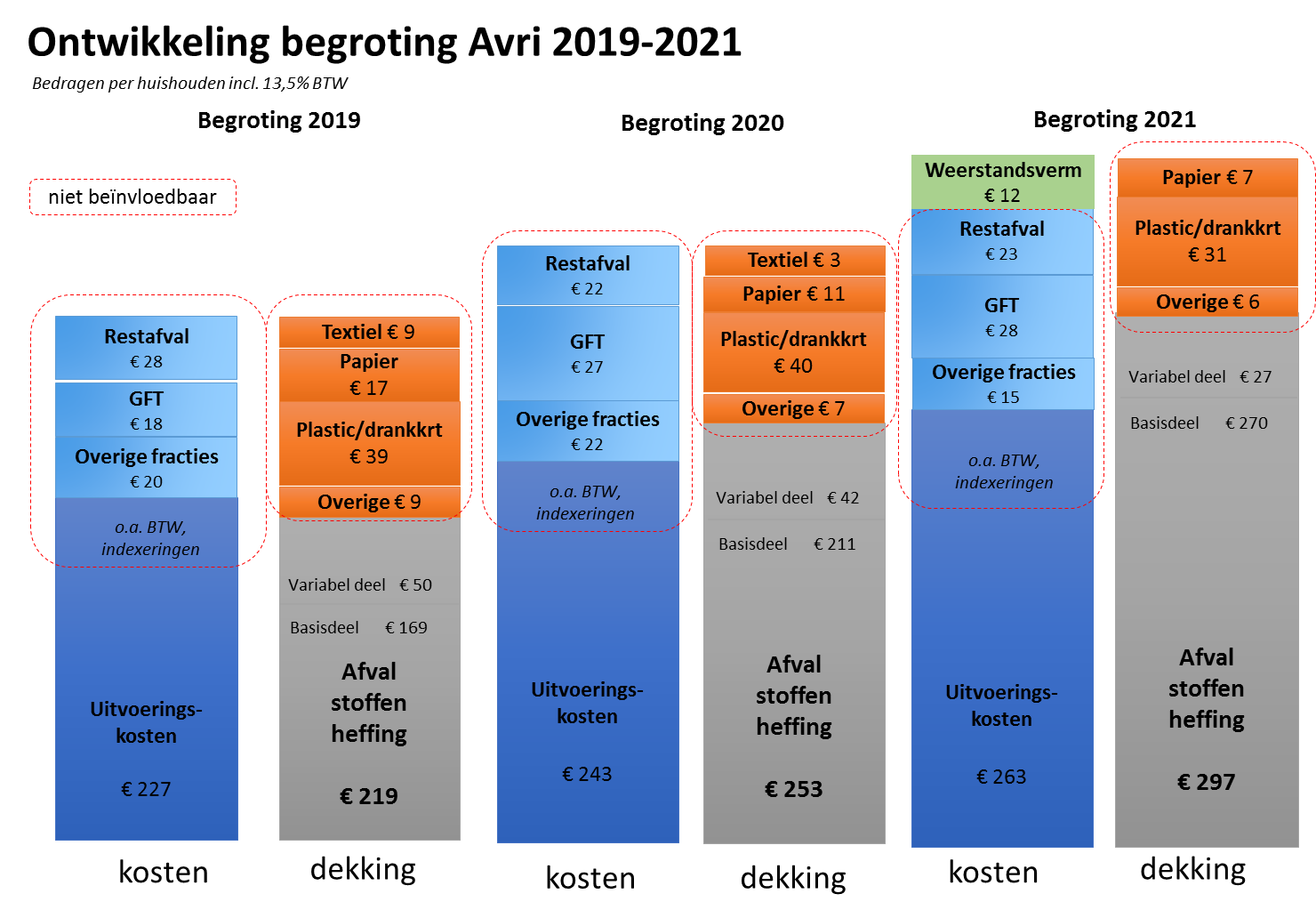 Ontwikkeling gemiddelde tarieven AVH
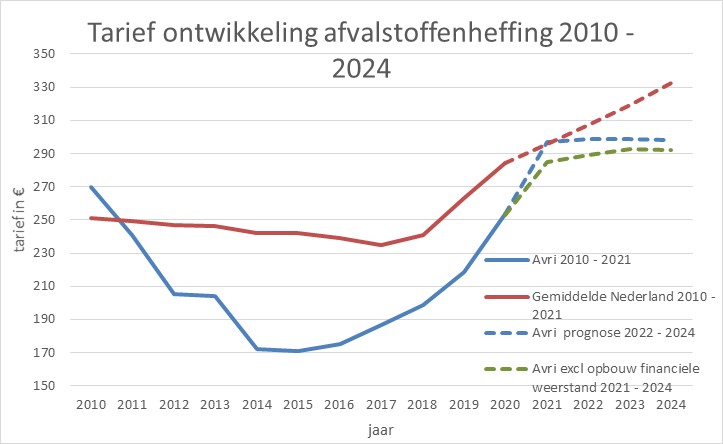 Ontwikkeling weerstandsvermogen
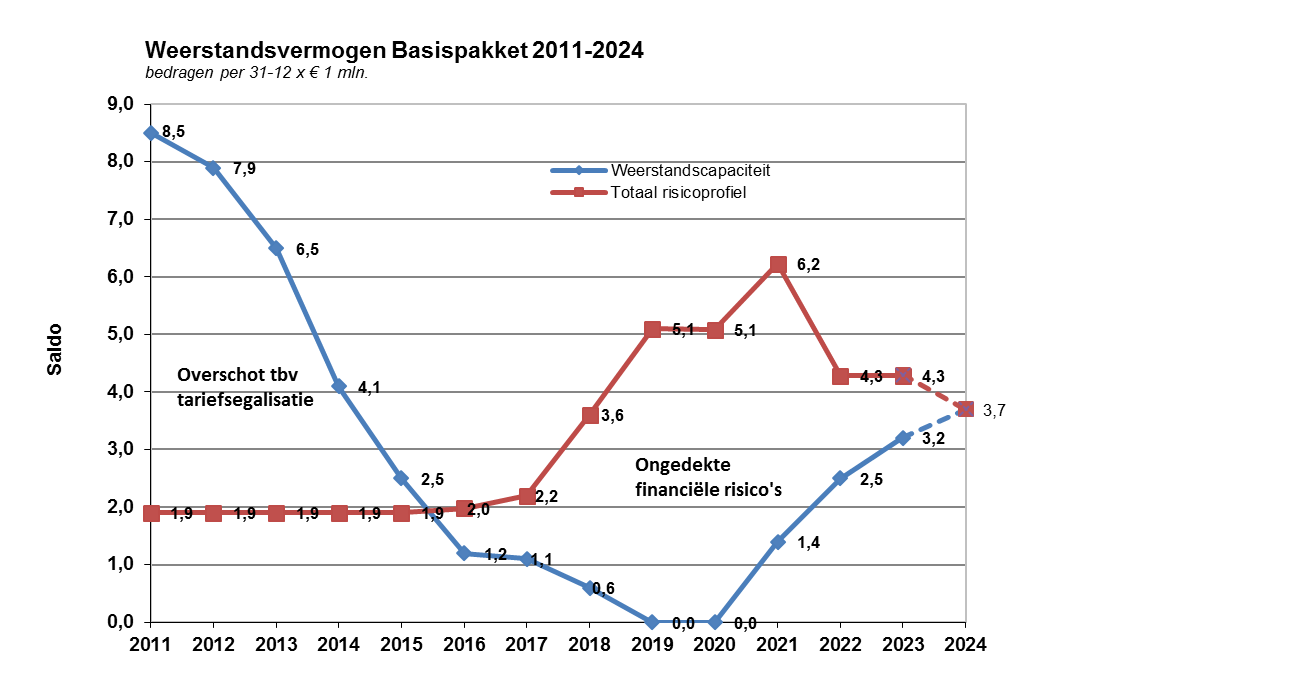 Concentratie 0-aanbieders 2019
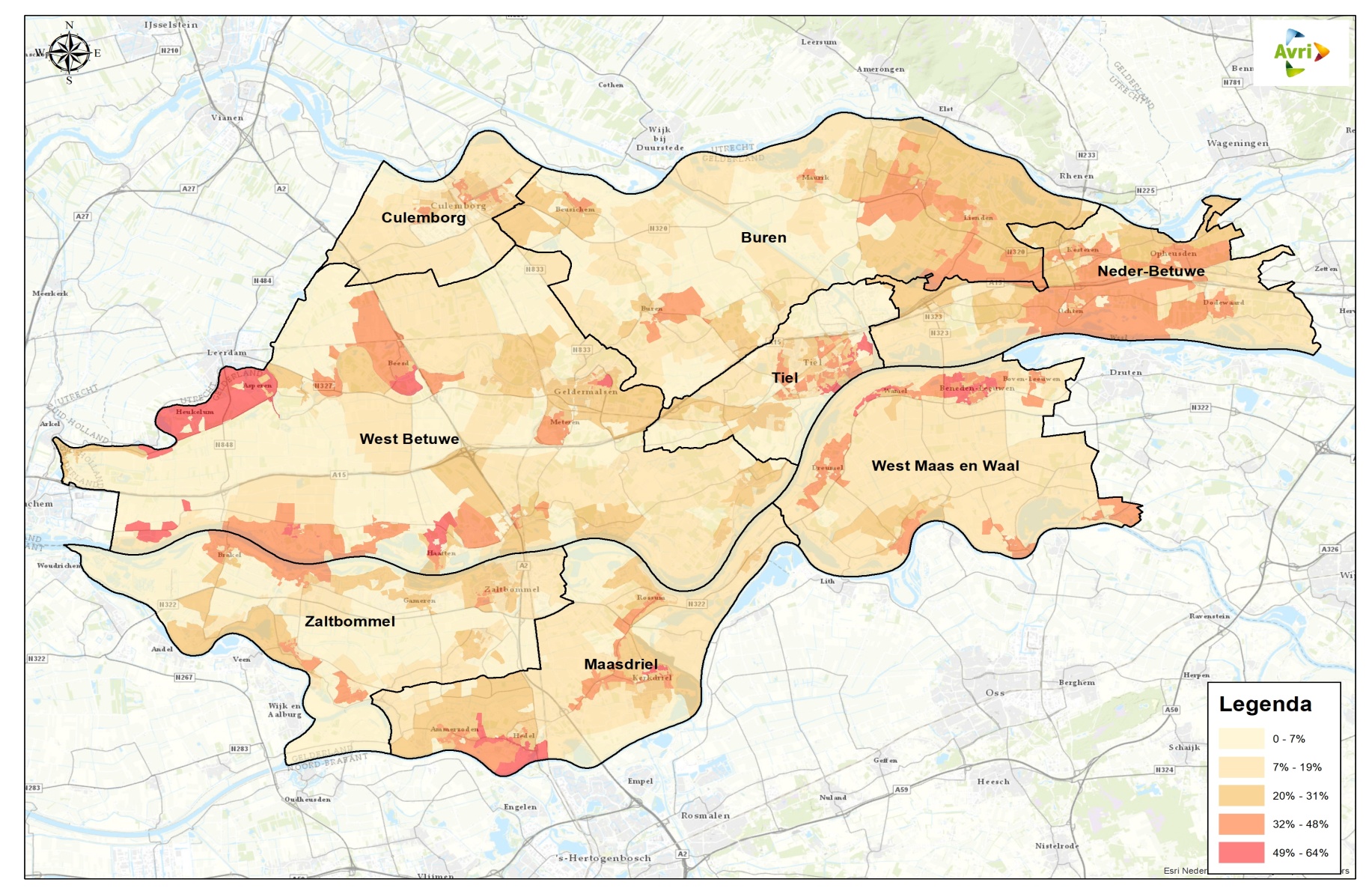